ЕГЭ-2024
Сочинение по русскому языку
Задание 27

Составитель презентации:Эльмесова Л.Х, учитель русского языка и литературы
Задание 27
Напишите сочинение по прочитанному тексту.
Сформулируйте одну из проблем, поставленных автором текста.
Прокомментируйте сформулированную проблему. Включите в комментарий
два примера-иллюстрации из прочитанного текста, которые важны для
понимания проблемы исходного текста (избегайте чрезмерного
цитирования). Дайте пояснение к каждому примеру-иллюстрации.
Проанализируйте смысловую связь между примерами-иллюстрациями.
Сформулируйте позицию автора (рассказчика).
Сформулируйте и обоснуйте своё отношение к позиции автора (рассказчика) по проблеме исходного текста.
Объём сочинения – не менее 150 слов.
Работа, написанная без опоры на прочитанный текст (не по данному тексту),
не оценивается. Если сочинение представляет собой пересказанный или
полностью переписанный исходный текст без каких бы то ни было
комментариев, то такая работа оценивается 0 баллов.
Сочинение пишите аккуратно, разборчивым почерком.
КРИТЕРИИ ОЦЕНИВАНИЯ СОЧИНЕНИЯ
      СОДЕРЖАНИЕ СОЧИНЕНИЯ
Нет обязательного требования привлечения литературных произведений для аргументации своей позиции.
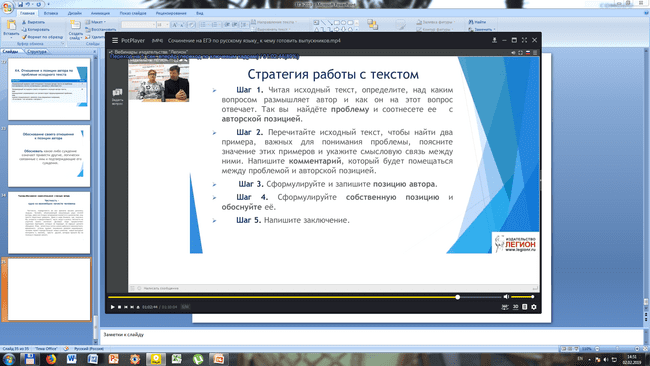 ПРОБЛЕМА ТЕКСТА – ЭТО ВОПРОС, НАД КОТОРЫМ РАЗМЫШЛЯЕТ АВТОР
Выявление проблемы – это обобщение. Ваша задача – за конкретными поступками героев, фактами биографии различных людей, историческими событиями и другими сведениями увидеть общий вопрос, рассматриваемый автором. 
Факты, описываемые автором,  - это иллюстрация, частный случай проявления какой – либо общей идеи, которую Вам следует найти.
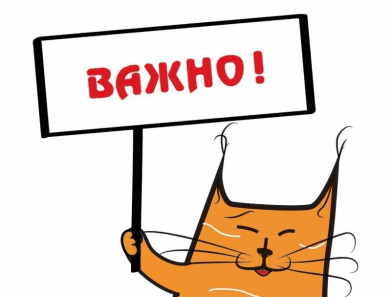 Иногда проблему искать не нужно, в некоторых случаях автор текста сам формулирует вопрос, который его волнует (ЧАЩЕ ЭТО ТЕКСТЫ ПУБЛИЦИСТИЧЕСКОГО СТИЛЯ)! Поэтому будьте внимательны.
Как научиться не завидовать? Верить пословице: «И на нашей улице будет праздник». Верить метафоре, предложенной М.М. Пришвиным: хороший грибник не боится народа в лесу. Он знает: его гриб от него не уйдет. Если зависть очень сильна, то разрешают себе посплетничать, поперемывать косточки счастливчику, однако это хотя и срабатывает как предохранительных клапан обиды и досады, но путь тупиковый: человек по лицу прочитает, что недавно вы его обсуждали, глазки вас выдадут. Вот почему лучше не злословить, а, наоборот, приблизиться к счастливчику, искренне порадоваться его успеху, восхититься – и о чудо! – он откроет вам секреты успеха, более того, в чем-то и поможет. Его же легко понять: кругом завидуют, а тут нашелся один искренне радующийся. Как не любить такого, как ему не помочь!
В данном случае текст уже начинается с вопроса, в котором и сформулирована проблема: как научиться не завидовать? Так чаще всего бывает в публицистических текстах, так как цель таких текстов – воздействие на читателя, формирование у него определенного отношения к обсуждаемым в тексте вопросам.
Чтобы сформулировать в сочинении проблему данного текста, можно использовать формулировку автора или немного по-другому: 

В.К. Харченко ставит перед читателем этическую проблему – проблему зависти. Автор размышляет над тем, как помочь человеку избавиться от этого порока.
РАССМОТРИМ ТЕКСТ В.РАСПУТИНА:
Как и с чем действительно можно сравнить красоту Байкала? Не станем уверять, что прекраснее Байкала нет ничего на свете: каждому из нас люба и мила своя сторона, и для эскимоса или алеута, как известно, его тундра и ледяная пустыня есть венец природного совершенства и богатства. Мы с рождения впитываем в себя воздух, соли и картины своей родины, они влияют на наш характер и в немалой степени организуют наш жизненный состав. Поэтому недостаточно сказать, что они дороги нам, мы – часть их, та часть, которая составлена естественной средой; в нас обязан говорить и говорит её древний и вечный голос. Бессмысленно сравнивать, отдавая чему-либо предпочтение, льды Гренландии с песками Сахары, сибирскую тайгу со среднерусской степью, даже Каспий с Байкалом, можно лишь передать о них свои впечатления. Всё это прекрасно своей красотой и удивительно своей жизнью.
РАССМОТРИМ ТЕКСТ В.РАСПУТИНА:
Как и с чем действительно можно сравнить красоту Байкала? Не станем уверять, что прекраснее Байкала нет ничего на свете: каждому из нас люба и мила своя сторона, и для эскимоса или алеута, как известно, его тундра и ледяная пустыня есть венец природного совершенства и богатства. Мы с рождения впитываем в себя воздух, соли и картины своей родины, они влияют на наш характер и в немалой степени организуют наш жизненный состав. Поэтому недостаточно сказать, что они дороги нам, мы – часть их, та часть, которая составлена естественной средой; в нас обязан говорить и говорит её древний и вечный голос. Бессмысленно сравнивать, отдавая чему-либо предпочтение, льды Гренландии с песками Сахары, сибирскую тайгу со среднерусской степью, даже Каспий с Байкалом, можно лишь передать о них свои впечатления. Всё это прекрасно своей красотой и удивительно своей жизнью.
Способ формулирования проблемы публицистического текста
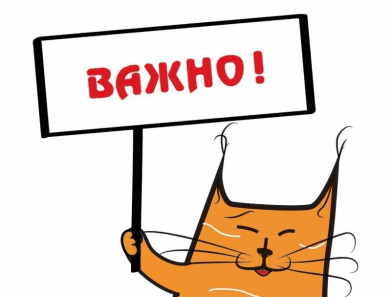 * Если экзаменуемый не сформулировал или
сформулировал неверно (в той или иной форме в любой из
частей сочинения) одну из проблем исходного текста, то
такая работа по критериям К1–К4 оценивается 0 баллов!!! Теряется 9 баллов!
Проблема  публицистического текста В. Распутина – роль природы в формировании личности.
«Автор текста размышляет над тем, какую роль играет природа в формировании личности».
Способ выявления проблемы художественного текста
Рассмотрим текст Г.Бакланова о Долговушине
Разновидности проблем в тексте:
Часто в тексте можно обнаружить 2-3 проблемы, каждая из которых может стать основой для написания сочинения. Вам нужно выбрать только одну! проблему. Как ее выбрать? Задайте себе 2 вопроса, которые вам помогут:
 Какая проблема находится в центре внимания автора?
К какой проблеме проще подобрать весомые аргументы?
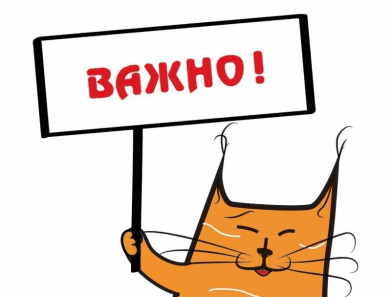 СПОСОБЫ ФОРМУЛИРОВАНИЯ ПРОБЛЕМЫ:
Формулируем самостоятельно:  ПРОБЛЕМА + СУЩЕСТВИТЕЛЬНОЕ В РОДИТЕЛЬНОМ ПАДЕЖЕ («Автор поднимает проблему совести», «Автор предлагает нам задуматься над проблемой свободы выбора человека», «В центре внимания автора проблема духовного совершенствования человека».
Формулируем самостоятельно: С ПОМОЩЬЮ ВОПРОСИТЕЛЬНЫХ ПРЕДЛОЖЕНИЙ: «Может ли отдельная личность влиять на ход истории? Такова проблема, которая привлекла внимание автора»; «Автор размышляет над судьбой родного языка и предлагает своим читателям задуматься над следующей проблемой: в чем опасность распространения жаргонных слов?
Цитируем (если авторская формулировка проблемы уже есть в тексте): «Почему телевизор вытесняет книгу?» – таким вопросом начинает свой текст Д.С. Лихачев.
Не нужно формулировать проблему, используя несколько существительных подряд! (проблема донесения смысла публичного выступления…)
Лучше выбирать второй способ формулирования проблемы 
(вопросительное предложение).
Клише для формулирования проблемы
Автор размышляет о проблеме…
Автор текста поднимает проблему…
В центре внимания автора проблема….
В тексте ФИ автора поднимается проблема…
Предложенный для анализа текст ФИ автора посвящен проблеме…
ФИ автора предлагает своим читателям задуматься над проблемой…
Как (зачем, почему)? Именно над этим вопросом задумывается автор текста…
Проблема (чего?) смысла жизни
Вопрос (о чем?) о смысле жизни
Слова-помощники для формулирования проблемы
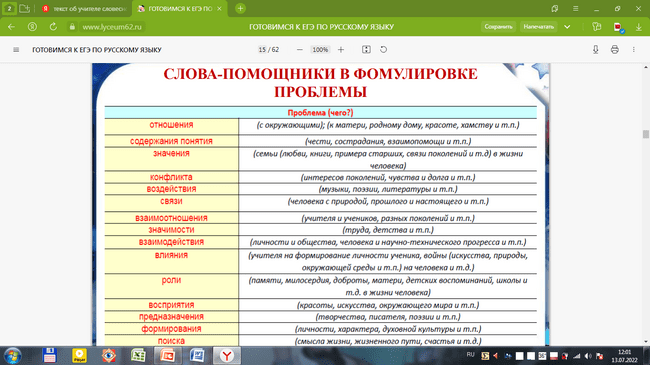 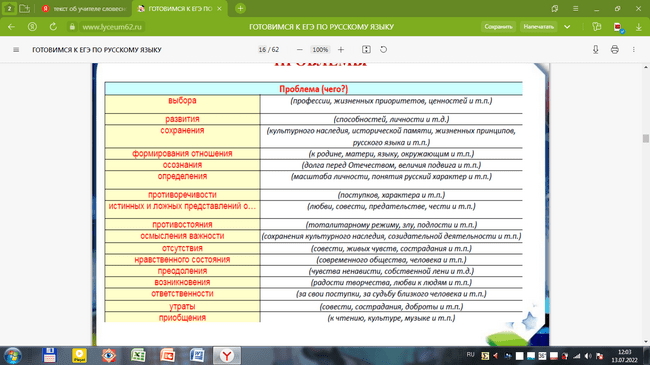 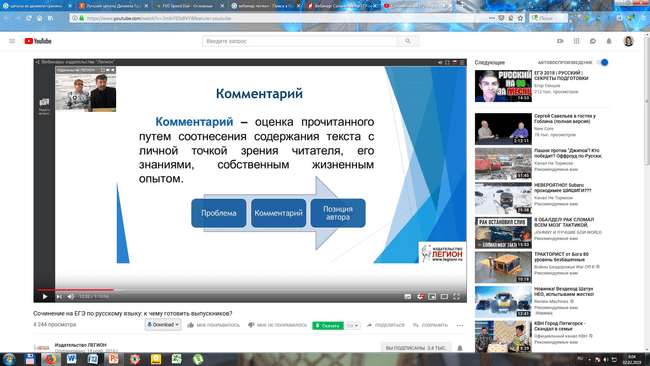 Комментарий – это отклик автора сочинения на прочитанный текст.  Покажите ход мысли автора, как именно он раскрывает сформулированную проблему, подводя читателя к определенному выводу.
Читая текст, связывем его с проблемой, которую Вы обозначили, находим в тексте 2 примера-иллюстрации из прочитанного текста , важных для понимания проблемы текста и в комментарии поясняем значение этих примеров и анализируем смысловую связь между ними. Задача комментария (в конце) связать проблему с позицией автора.
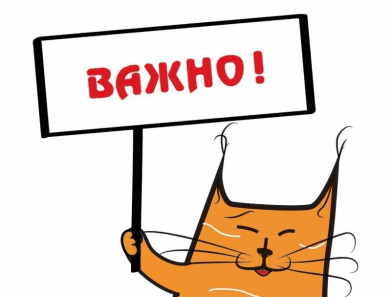 Позиция автора может быть словесно в тексте не выражена, тогда Вам необходимо внимательно читая текст, обнаружить эту позицию. Вы должны понимать в таком случае, что автор что-то пытался сказать, зашифровать свою мысль для читателя, а в
Вам ее нужно расшифровать!
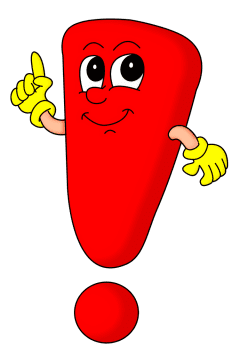 Автор идет от мысли к слову, а читатель – от слова к мысли!
РАСПРЕДЕЛЕНИЕ БАЛЛОВ ЗА КОММЕНТАРИЙ 
К СФОРМУЛИРОВАННОЙ ПРОБЛЕМЕ ТЕКСТА
МАХ – 3 БАЛЛА
0 БАЛЛОВ ЗА КОММЕНТАРИЙ
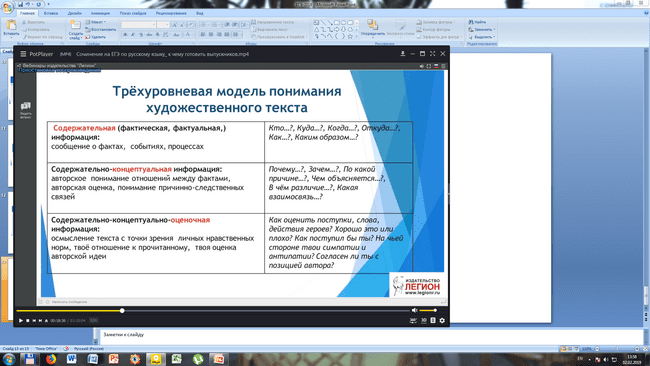 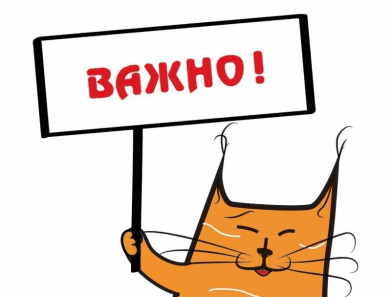 При комментарии важно избегать!!! простого пересказа текста, т.е.комментарий строится на втором и третьем уровне понимания текста.
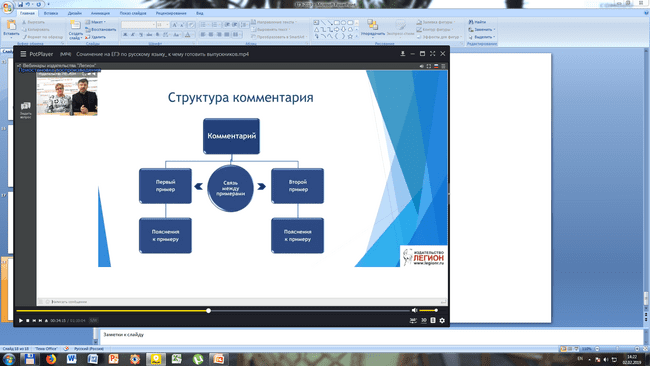 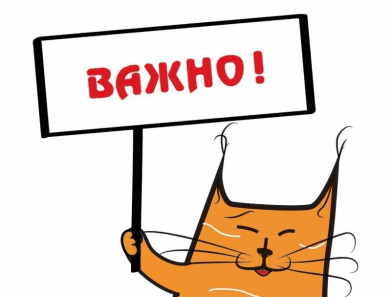 Анализ смысловой связи
Ваша комментирующая часть должна состоять из указанных 6!!! элементов, если пропадает хотя бы один элемент, 1 балл из оценки убирается. Смысловая связь между примерами должна быть не только названа, но и проанализирована!!!
Таким образом, в комментарии лучше выделить 4! абзаца: смысловая связь +пример с пояснением + пример2 с пояснением+ анализ смысловой связи
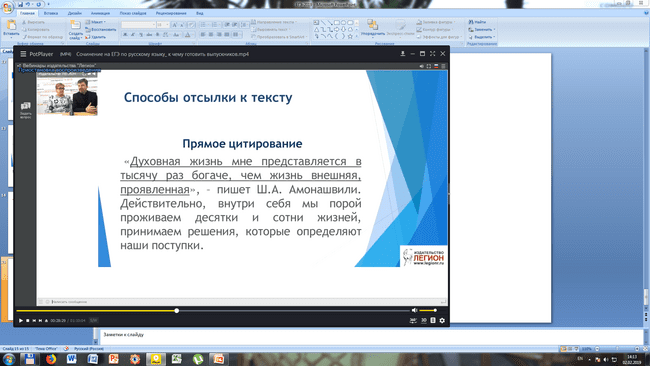 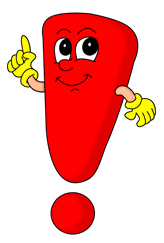 Как приводить отсылки к тексту в комментарии (т.е. примеры-иллюстрации)?
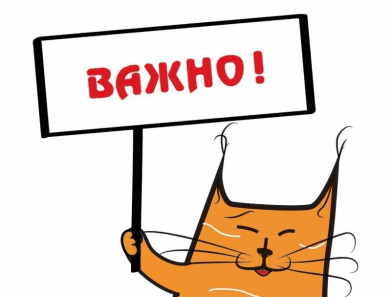 Важно не просто процитировать текст, но затем в своем комментарии «раскрыть», пояснить эту цитату, т.е. написать, что, с Вашей точки зрения, хотел сказать автор.  Я думаю… Мне кажется.. На мой взгляд…
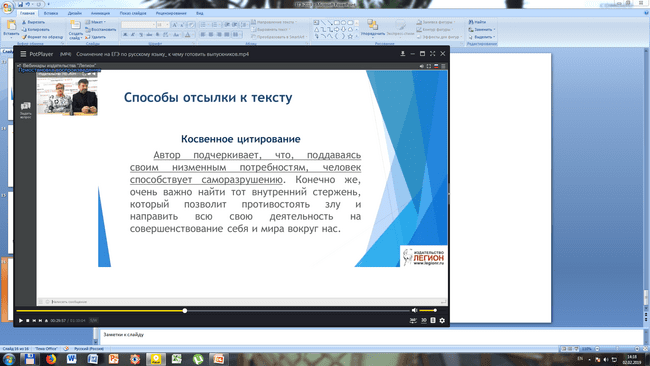 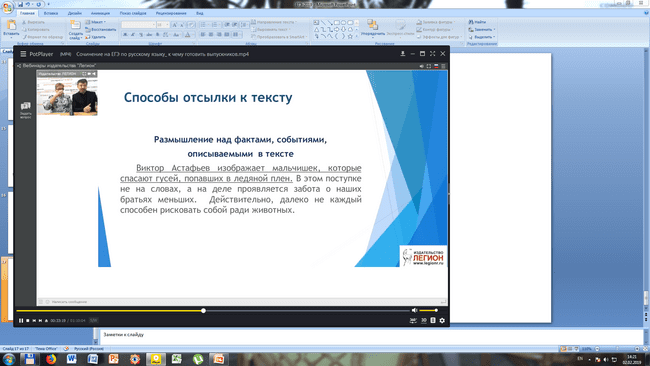 Что нужно сделать для подготовки к написанию черновика?
Сформулировать проблему исходного текста.
Найти в тексте 2 примера, важных для понимания именно этой проблемы.
Подумать и объяснить, в чем важность/значимость этих примеров для раскрытия мысли автора.
Продумать смысловую связь между двумя примерами-иллюстрациями и проанализировать ее.
Логично включить эти примеры, пояснения и смысловую связь, чтобы в сочинении наблюдалось движение от проблемы к позиции автора.
Типовые конструкции-клише для комментирования проблемы текста:
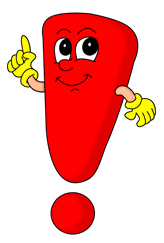 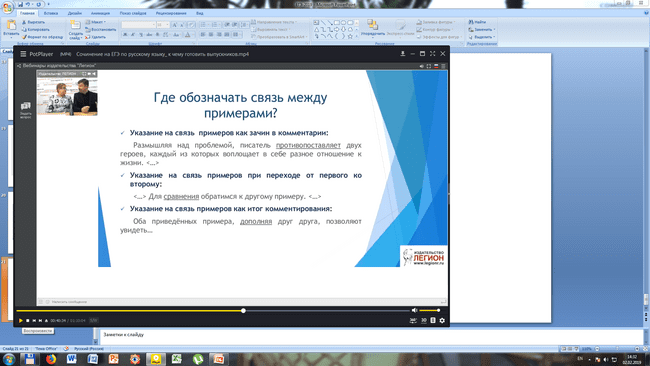 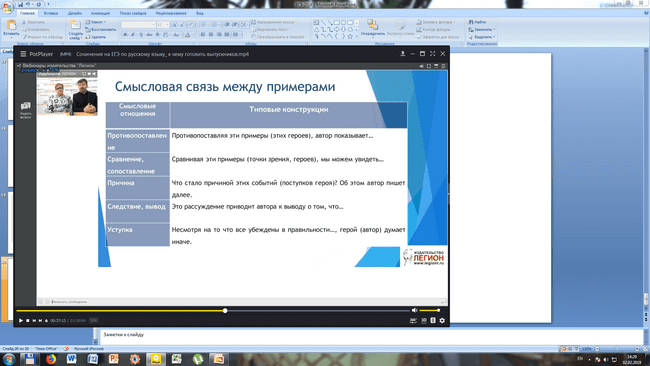 + Определение понятия : Автор пытается определить значение слова…Эти примеры позволяют лучше понять значение слова…
+ Объяснение: Размышляя над проблемой, автор хочет объяснить…Приведенные примеры позволяют автору объяснить…
Пример комментария, в котором смысловая связь  - противопоставление.
Смысловая связь – выделение главного + детализация
Что необходимо человеку для полноценного восприятия искусства? Над этим вопросом заставляет задуматься текст Г. Андреева.
Клише для комментирующей части сочинения
Рассмотрим конкретный пример. Текст Ивана Ильина о дружбе.
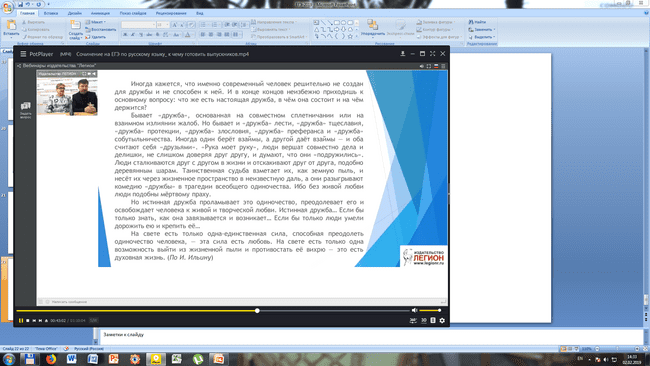 Так может быть написана комментирующая часть сочинения:
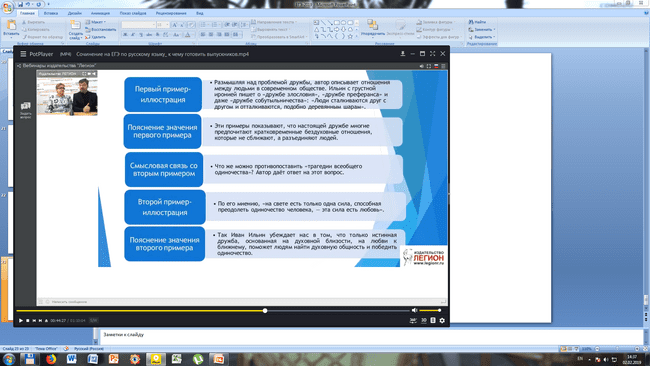 Анализ смысловой связи между примерами
Таким образом, автор противопоставляет два рода человеческих отношений: мнимую дружбу, не столько объединяющую, сколько разобщающую людей, и настоящую духовную близость, побеждающую одиночество.
ОТРАЖЕНИЕ ПОЗИЦИИ АВТОРА ИСХОДНОГО ТЕКСТА
ЧТО ТАКОЕ ПОЗИЦИЯ АВТОРА???
Итак, в начале сочинения мы сформулировали одну из проблем, над которой размышляет автор текста, затем в комментарии мы показали, как именно раскрывается эта проблема в исходном тексте. Следующий этап –выявить позицию автора текста по отношению к обозначенной им проблеме.
Авторская позиция – это итог размышлений, вывод, к которому приходит автор текста.
! Если проблема – это вопрос, над которым размышляет автор, то позиция автора – это ответ на этот вопрос!

Проблема и позиция автора соотносятся друг с другом как вопросно-ответное единство. Если этого нет, то логика изложения мысли в сочинении нарушена.
Рассмотрим, как связаны между собой проблема текста и позиция автора
ПРОБЛЕМА = ВОПРОС, НА КОТОРЫЙ ОТВЕЧАЕТ АВТОР
ВОПРОСИТЕЛЬНОЕ ПРЕДЛОЖЕНИЕ:
Каким должно быть отношение человека к родному языку?
ПРОБЛЕМА ЧЕГО…
Проблема отношения человека к родному языку.
ПОЗИЦИЯ АВТОРА
Человек должен с уважением относится к родному языку.
Позиция автора не всегда бывает словесно заявлена в тексте и мы, как читатели, должны выявить ее по другим признакам. Иногда позиция автора прослеживается напрямую:
Слова-маркеры (главное, самое важное, надо, нужно …): «Чрезвычайно важно понимать, что книга, как ничто, насыщает душу».

 Оценочная лексика (отличный, прекрасный, чудесный, скверный, гадкий, нахальный…): «Зло агрессивно и наступательно, поэтому силам добра не следует расслабляться и нужно быть готовым к противостоянию».

Средства выразительности речи (риторические восклицания): «Как много в этом ума и чувства красоты!»
Вводные слова выражают чувства-отношения автора: «К сожалению, невоспитанные люди встречаются часто».

Побудительные предложения: «Так что учитесь у великих: размышления об их жизни, творческой судьбе помогут вам лучше понять себя».
Косвенное выражение позиции автора можно обнаружить в поступках, мыслях героев текста, с помощью художественных средств. Чаще это происходит в текстах художественных. В этом случае задайтесь вопросами:
 Положительные или отрицательные качества проявляются в поступках героя?
Как к герою относятся другие персонажи?
Согласен ли автор с героем или нет?
Что хотел сказать автор, показывая речь, мысли, поступки своего героя?
Художественный текст, в котором словесно позиция автора не выражена
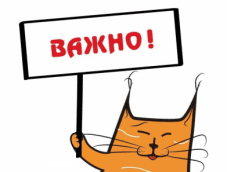 Даже если автор прямо не говорит о своем отношении к герою, а герой поступает, с вашей точки зрения, неправильно, приносит зло другим людям, то, вероятно, автор думает так же, как вы.
Позиции автора и рассказчика (повествователя)
 могут не совпадать!


Автор может вести свой рассказ от своего лица или от имени одного из героев, но если употребляется местоимение «Я» в тексте художественного стиля, то мы все-таки имеем дело с рассказчиком!  Между автором и рассказчиком нельзя ставить =

Такое несовпадение есть в тексте Л.Андреева :
Я до сих пор помню эту банку с тушью. С утра она стояла на столе возле отцовских чертежей, а к полудню на листе ватмана невесть откуда появилась огромная чёрная клякса, сквозь которую смутно проглядывали результаты кропотливого недельного труда...
— Сергей, скажи честно: ты пролил тушь? — строго спросил отец.
Нет. Это не я.
— Кто тогда?
— Не знаю... Наверное, кошка.
Кошка Машка, мамина любимица, сидела на краю дивана и как-то испуганно смотрела на нас своими жёлтыми глазами.
— Что ж, придётся её наказать. С этого момента вход в дом ей за­казан. Будет жить в чулане. Впрочем, может, всё-таки не она винова­та? — испытующе посмотрел на меня отец.
— Честное слово! Я здесь ни при чём! — ответил я, глядя ему прямо в глаза...
Через пару дней Машка бесследно исчезла, видимо, не стерпев несправедливого изгнания из дома. Мама была огорчена. Отец же больше никогда не вспоминал этот случай. Забыл, наверное. А свой футбольный мяч я всё-таки отмыл от предательских чёрных пятен...
Тогда я был наивно убеждён: отношения между людьми важнее всего, главное — не огорчать родителей. А что касается кошки... Она просто животное, ни говорить, ни думать не умеет. И всё-таки до сих пор в любых кошачьих глазах мне видится немой укор... (Г. Андреев )
Позиция автора не заявлена прямо. Однако в размышлениях героя о своём поступке мы слышим голос больной совести. Не случайно наказание кошки названо несправедливым, а в кошачьих глазах Сергей читает «немой укор». Конечно же, автор осуждает героя, убеждая нас в том, что бесчестно и низко сваливать свою вину на другого, тем более на беззащитное существо, которое не может ответить и постоять за себя.
Пример ошибочного формулирования позиции автора по тексту Л.Андреева:

«Автор убеждает нас в том, что самое важное – сохранить хорошие отношения между людьми. Но ведь в результате страдает невинное животное! Я не могу согласиться с автором».

Вместо позиции автора изложено мнение героя-рассказчика, поэтому позиция автора подменяется мнением героя.
Типовые конструкции для выражения позиции автора:
Автор считает, что…
Автор подводит читателя к выводу о том, что
Рассуждая над проблемой, автор приходит к следующему выводу:
Позиция автора такова:
Позиция автора, как мне кажется, может быть сформулирована следующим образом:
Автор призывает нас к …
Автор убеждает нас в том, что…
Автор осуждает (кого, что, за что)
Отношение автора к поставленной проблеме неоднозначно…
Основная цель автора заключается в том, что..
Хотя позиция автора не выражена явно, логика текста убеждает в том, что…
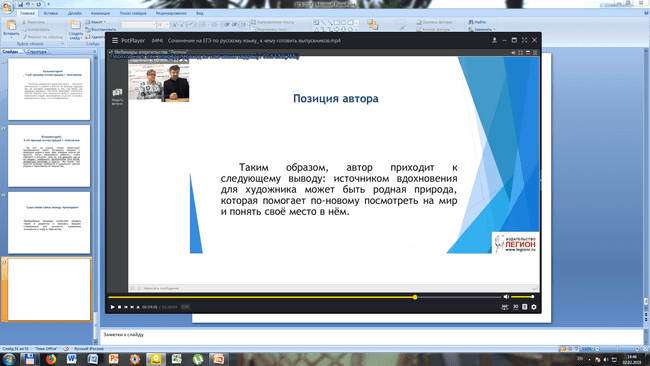 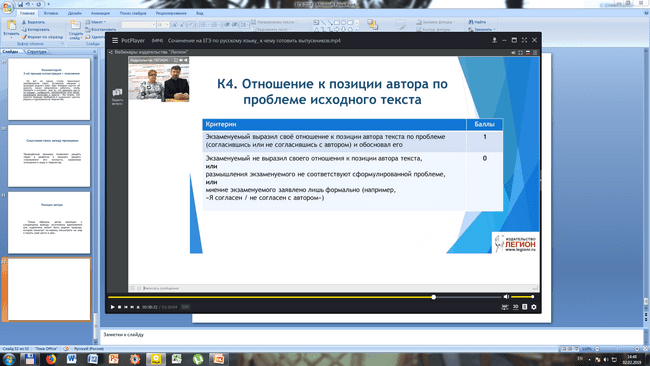 В сочинении необходимо выразить свое отношение к позиции автора текста, согласившись или не согласившись с ним, и обосновать свое отношение. Литературные аргументы не обязательны в обосновании!
Пример выражения ОТНОШЕНИЯ К ПОЗИЦИИ АВТОРА:

      Таким образом, автор стремиться донести  до читателя мысль о том, что природа уже давно нуждается в помощи каждого из нас (позиция автора).
     Я полностью согласен с автором и тоже считаю, что человечество должно пересмотреть свое потребительское отношение к природе (отношение к позиции автора).

Далее нужно обосновать его!
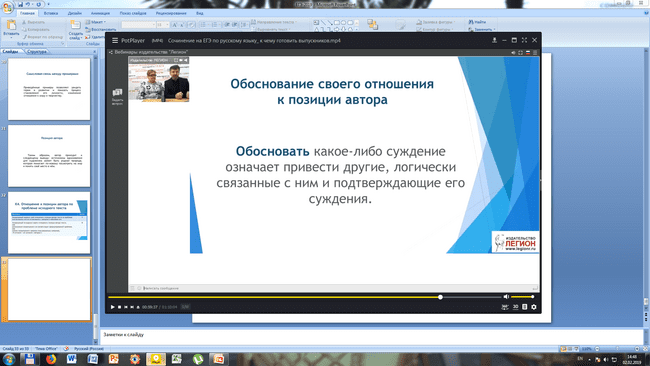 ОБОСНОВАНИЕ=АРГУМЕНТАЦИЯ – СПОСОБ ДОКАЗАТЕЛЬСТВА ИСТИННОСТИ КАКОЙ-ЛИБО МЫСЛИ С ПОМОЩЬЮ ПРИМЕРОВ, ОБЪЯСНЕНИЙ.
Аргументы
Структура последней части сочинения («Обоснование своего отношения к позиции автора»)
Необходимо, но недостаточно просто заявить о своем мнении ( я согласен/не согласен с автором). Ваша позиция, даже если она полностью совпадает с мнением автора, должна быть сформулирована в отдельном предложении.
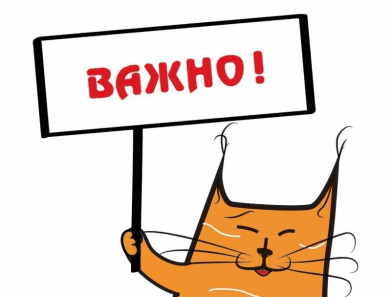 ОТНОШЕНИЕ К ПОЗИЦИИ АВТОРА (СОГЛАСЕН/НЕ СОГЛАСЕН) + ТЕЗИС (И СЧИТАЮ, ЧТО…=ФОРМУЛИРУЕМ СВОЕ МНЕНИЕ)
ПОЗИЦИЯ АВТОРА
ЛОГИЧЕСКИЙ ПЕРЕХОД +ОБОСНОВАНИЕ (ПРИМЕР=АРГУМЕНТ)
МИКРОВЫВОД
Несоблюдение такой структуры данной части сочинения часто приводит к логическим ошибкам!
Совет!
Не придумывайте истории про одноклассников и знакомых, лучше сослаться на обобщенные наблюдения над жизнью. Используйте конструкции: 

Мы часто можем встретить людей, которые …
В жизни  не раз приходится оказываться в ситуации, когда..
Нередко мы оказываемся перед выбором, который …

Таким образом мы обоснуем свою позицию, обращаясь к обобщенным наблюдениям над жизнью.
Аргументация бывает поддерживающей и опровергающей.

Пример:
ПОЗИЦИЯ АВТОРА ТЕКСТА: На войне осознается ценность человеческой жизни.
СВОЯ ПОЗИЦИЯ: Я не могу согласится с автором текста: очень часто люди, оказавшись в нечеловеческих условиях войны, вообще теряют нравственные ориентиры и перестают воспринимать жизнь (особенно чужую) как безусловную ценность.
ОБОСНОВАНИЕ СВОЕЙ ПОЗИЦИИ: В качестве примера можно привести людей «потерянного поколения» – так называют на Западе молодых фронтовиков, которые воевали между 1914 и 1918 годами, независимо от страны, которую они защищали, и вернулись домой морально или физически искалеченными. Их также называют «неучтенными жертвами войны». Вернувшись с фронта, эти люди не могли снова жить обычной жизнью. После перенесенных ужасов войны все остальное казалось им мелочным и недостойным внимания.

ВЫВОД: Таким образом, любая война скорее разрушает все нравственные ценности , чем позволяет осознать их значимость. История двух мировых войн служит грозным предупреждением для всех тех, кто думает, что война – это лишь щекочущее нервы приключение, позволяющее острее ощутить полноту жизни.
Пример обоснования своего отношения к позиции автора. Выделите в тексте тезис, аргумент (пример) и вывод.
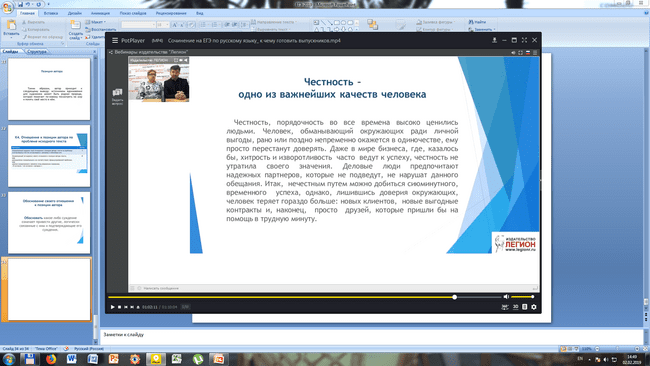 Виды заключения (общий вывод по сочинению)

Дефицит времени на экзамене приводит к тому, что многие сочинения остаются незавершенными, в них может отсутствовать важный композиционный элемент – заключение. Оно   должно быть органично связано с основным текстом. Это оценивается в Критерии 5 (смысловая цельность, речевая связность, последовательность изложения. Мах – 2 б Наличие одной логической ошибки приводит к потере 1 балла!)
Обобщение основных мыслей автора – самая логичная концовка для сочинения! Чаще всего можно вернуться к позиции автора и изложить ее более широко и эмоционально: «Итак, автор показал нам, что желание спасти боевого товарища, вера в победу помогают людям совершить невозможное, преодолеть самого себя ради блага других – это и есть подвиг!»
 Вопросительное предложение/риторический вопрос: «Художественная литература дарит нам несметные сокровища человеческого духа! Разве имеет право кто-либо из нас отказываться от этого бесценного дара?»
Призыв к читателю: «Итак, прежде чем включить телевизор и погрузиться в чудесный, но ненастоящий мир, подумайте, нет ли вокруг вас людей, которые нуждаются в утешении, помощи. Подумайте: кем вы хотите быть – творцом своей жизни или просто зрителем?»
Сформулируй и запиши ключевые мысли каждого абзаца.
Сформулируй проблемный вопрос.
Какой ответ дает автор на этот вопрос (позиция автора)?
Какие примеры в тексте помогают автору сформулировать свою позицию по проблеме (примеры-иллюстрации)?
Как эти примеры связаны между собой (способ связи), почему именно такое расположение примеров выбирает автор, что ему это дает (анализ связи)?
Согласен ли я с автором? Какой пример я могу привести в подтверждение своих мыслей по поводу проблемы текста (отношение к позиции автора)?
Текст ЕГЭ для сочинения (ДОСРОЧНЫЙ ЭКЗАМЕН 2023 Г)
(1) Тот, кто любит искусство истинно, кто любит поэзию, литературу, — не должен искусственно ограничивать себя только одной сферой и пребывать в полном равнодушии к музыке, к танцу, к изображению. (2) Человеку свойственно всестороннее, гармоническое развитие интересов и вкусов. (3) И я даже как-то не представляю себе человека, который любил бы серьезную музыку и оставался бы глух к поэзии Пушкина, Блока, Маяковского, никогда не читал бы Толстого, Чехова. (4) Где найти чудака, который изучает Шекспира, а в театре никогда не бывал? (5) Уж кто его любит, не пропустит «Гамлета» ни в театре, ни на экране.
(6) Даже тот, кто не обладает активным музыкальным слухом, если он человек культурный по-настоящему, он ходит на концерты, слушает музыку в записи или по радио. (7) Как можно добровольно отказаться от величайших ценностей, накопленных человечеством? (8) Как можно без них правильно судить об искусстве и о его воздействии на людей? (9) По счастью, каждый, развивший в себе способности воспринимать искусство, не ограничивает себя какой-то одной областью (если даже он профессионально работает в ней), а, наоборот, стремится как можно больше узнать и ощутить эту благотворную связь искусств между собой. (10) Разве наше представление о Пушкине ограничивается его сочинениями?
(11) Нет! (12) Мы не можем назвать почти ни одного большого русского композитора, который не создал бы оперы на пушкинский текст, не положил бы на музыку пушкинские стихи. (13) Даргомыжский написал на текст Пушкина «Русалку», Мусоргский — народную драму «Борис Годунов». (14) Римский-Корсаков — «Сказку о царе Салтане», «Моцарта и Сальери», «Золотого петушка», Чайковский — «Онегина», «Пиковую даму», «Мазепу», Рахманинов — «Алеко», Асафьев — балет «Бахчисарайский фонтан», Глиэр — «Медного всадника»… (15) Пушкинские сюжеты в изобразительном искусстве составляют целую пушкиниану, которую начинают такие художники, как Брюллов, Репин, Врубель. (16) Какие вдохновенные иллюстрации к «Маленьким трагедиям» Пушкина создал выдающийся советский гравер Фаворский! (17) И отличные иллюстрации к «Борису Годунову» — Е. Кибрик. (18) А облик самого Пушкина! (19) Памятник работы скульптора Опекушина на Пушкинской площади в Москве. (20) Памятник в Ленинграде, не так давно созданный скульптором Аникушиным: вдохновенное изображение Пушкина в момент вдохновенного чтения стихов — разве это не продолжение пушкинской темы в искусстве?
(21) А разве воплощенный Шаляпиным образ Бориса в опере Мусоргского не продолжение Пушкина? (22) Или шаляпинский Мельник в «Русалке» и Сальери? (23) Галина Уланова создала чистый образ Марии в «Бахчисарайском фонтане». (24) И это вдохновенное, бесконечно поэтическое создание великой танцовщицы — ведь это тоже Пушкин! (25) Каждый, кого интересует не только отдельное произведение, но и совокупность впечатлений, которое составляет понятие «культура», каждый культурный человек стремится воспринять все грани искусства, все его сущности, или, как еще говорят, ипостаси. (26) Знакомство с искусством, поэзией, с литературой вызывает стремление не только воспринимать прекрасное, но и многое знать об этом прекрасном и о том, кем оно создано, как создано, когда.
(27) Рождается желание глубоко постигнуть, осмыслить и сопоставить одно явление с другим. (28) Отсюда наш интерес к истории искусства, литературы. (29) Интерес к биографии создателей гениальных творений. (30) К процессу их творчества, к той эпохе, в которую они жили. (31) Разрозненные впечатления соединяются в общую картину культуры. (32) Каждому явлению отводится свое место. (33) И каждое оценивается не только само по себе, но и в сопоставлении с другими. (34) Значительное, великое мы научаемся отличать от пошлого и от преходящего. (35) Великие творения слушаем, смотрим и перечитываем не раз и не два. (36) И с каждым разом находим в них все больше красот.
(37) Так учимся мы вслушиваться музыку, всматриваться в картины, вчитываемся в строки и улавливаем то, что с первого раза уловить очень трудно. (38) Ибо, только узнав сочинение, мы понимаем и общий замысел и какое значение для целого имеет та или другая детали. (39) И новое восприятие прочитанного, увиденного или услышанного начинает доставлять новые эстетические наслаждения, новые радости.
Ираклий Луарсабович Андроников — советский писатель, литературовед, мастер художественного рассказа.
ПРИМЕР СОЧИНЕНИЯ ОТ ЭКСПЕРТА ПО ТЕКСТУ И.Л. АНДРОННИКОВА
(ДОСРОЧНЫЙ ЭКЗАМЕН 2023 Г)